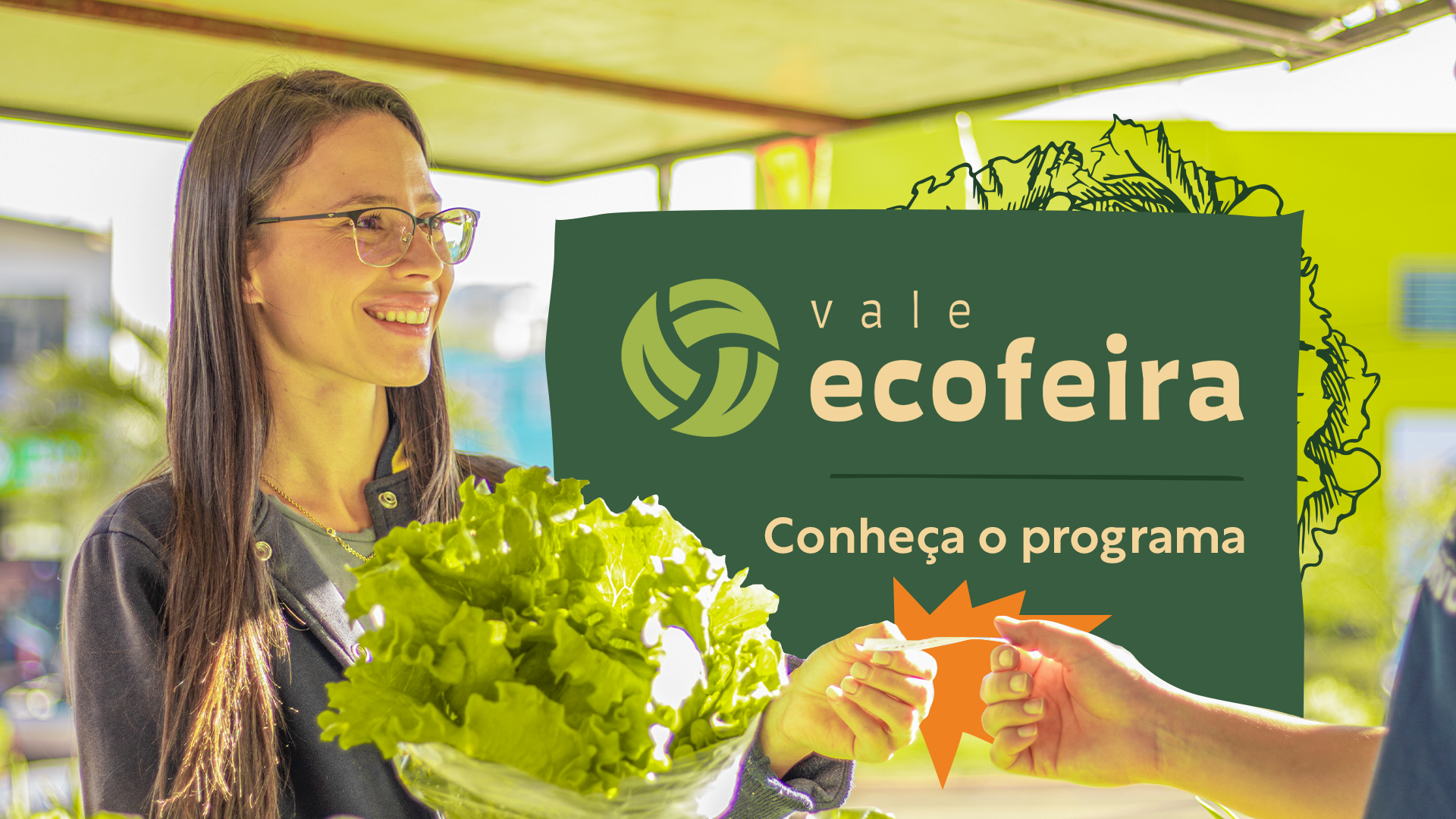 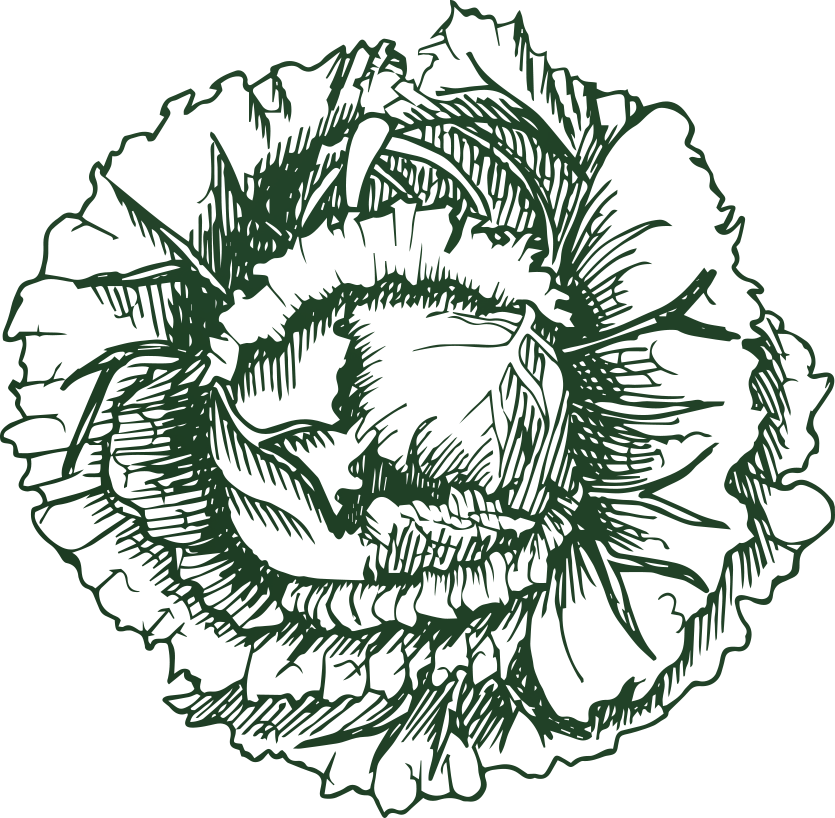 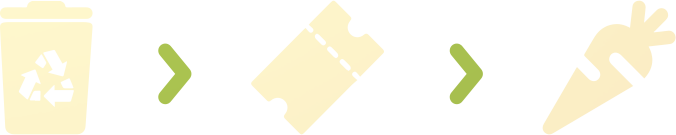 O programa

O Vale EcoFeira é uma iniciativa da Prefeitura
de Turvo em parceria com a Feira do Produtor Rural. 

Regulamentada pela Lei nº 38/2022, ela permite a troca
de materiais recicláveis por frutas e verduras produzidas por agricultores familiares.
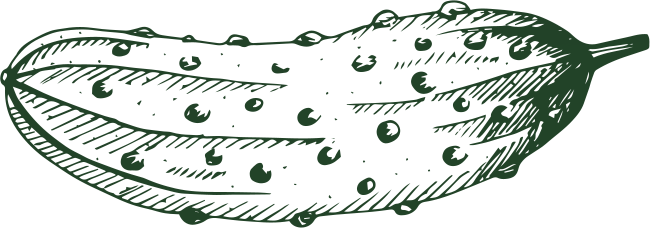 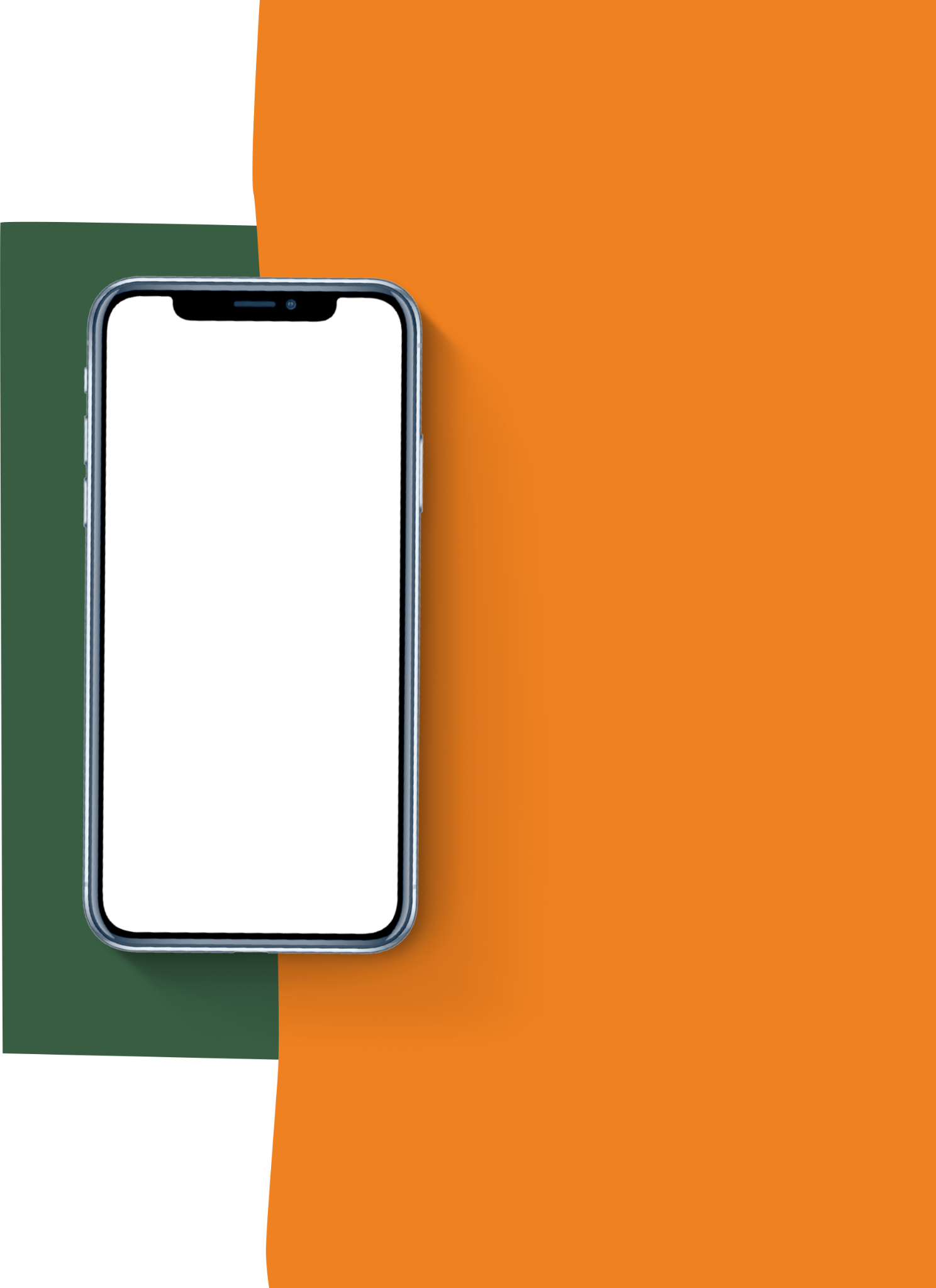 Como funciona?
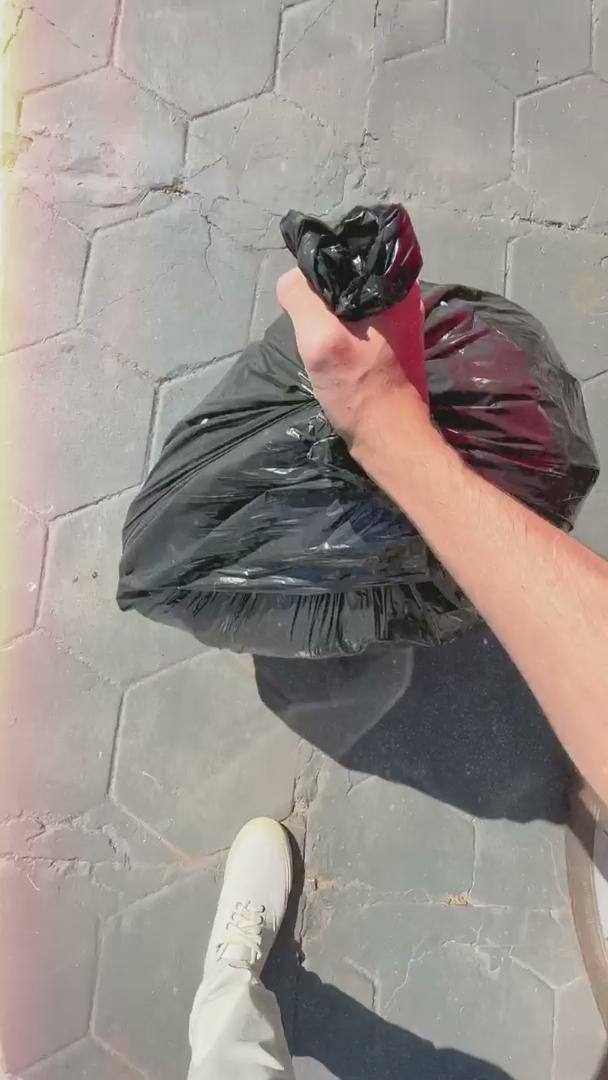 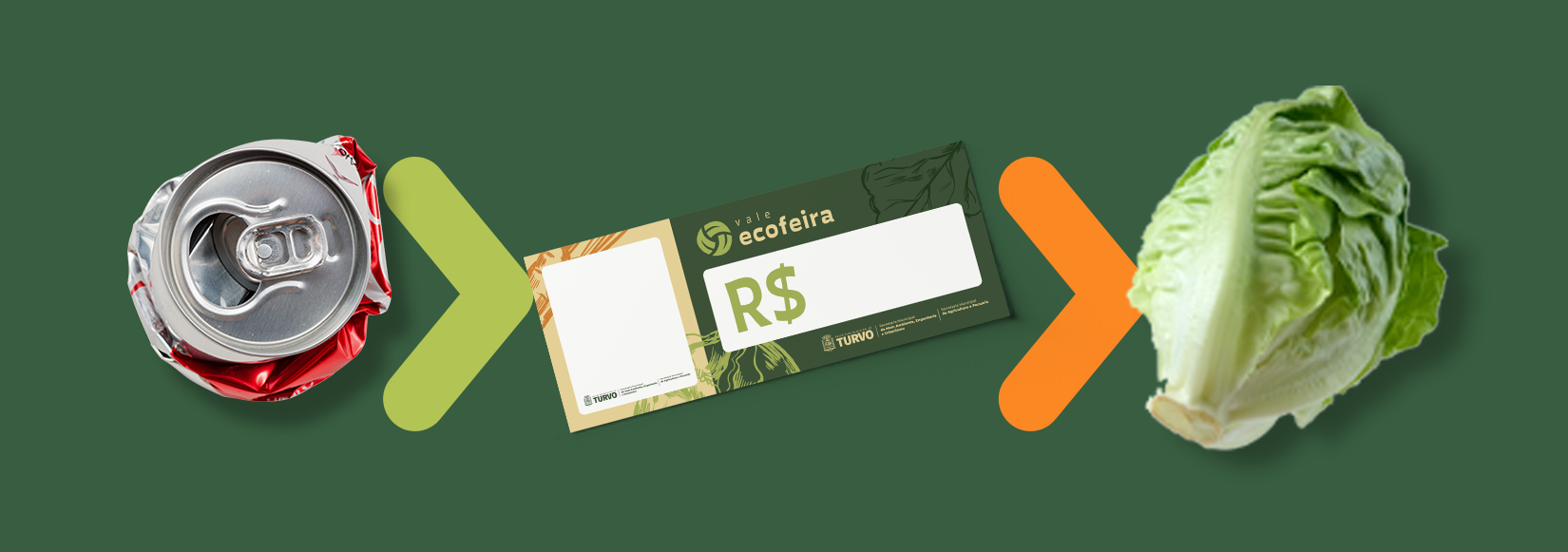 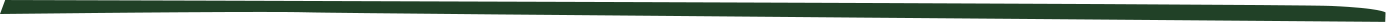 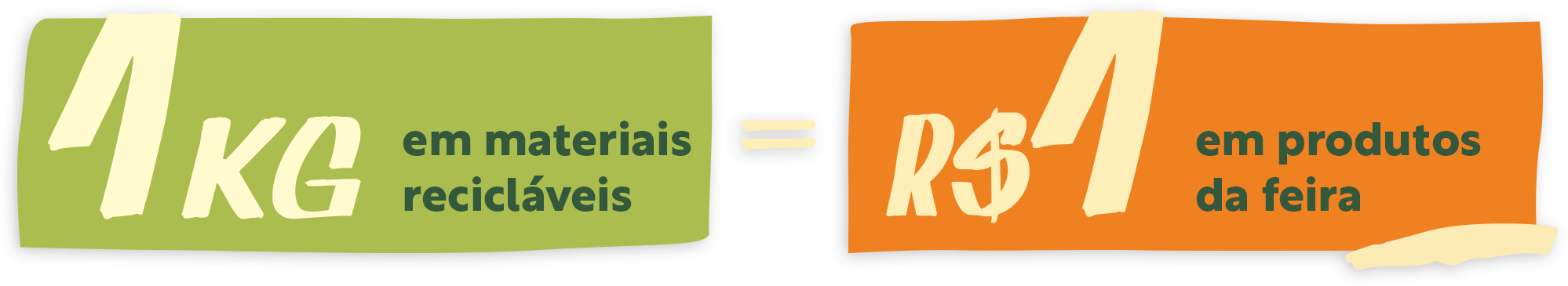 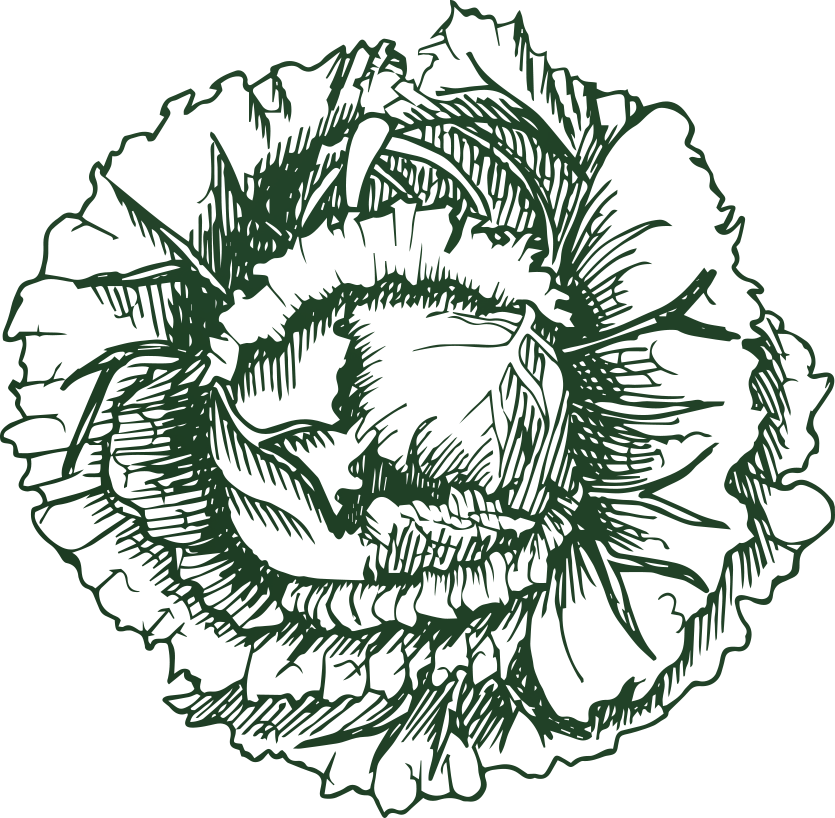 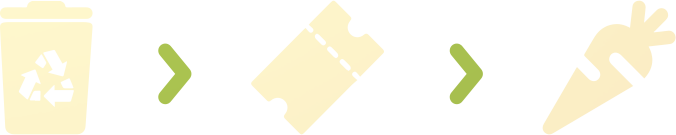 Quem participa?

O Vale Ecofeira envolve a população em geral, que separa
e destina corretamente o material reciclável;

Os agricultores familiares que oferecem e trocam seus produtos na Feira do Produtor Rural;

E os catadores de materiais recicláveis da Associação Amigos da Natureza que recebem o material coletado pelo programa.
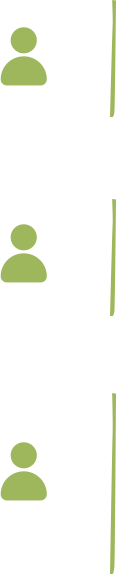 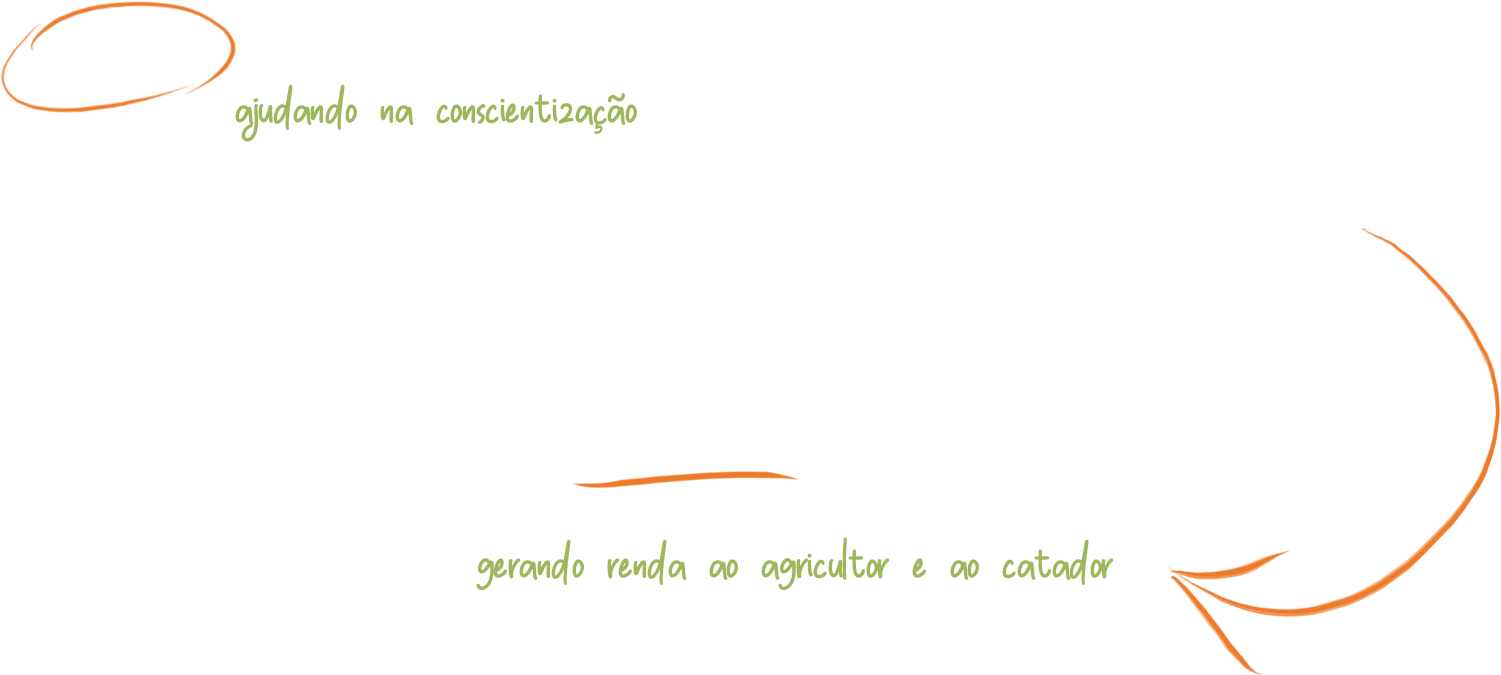 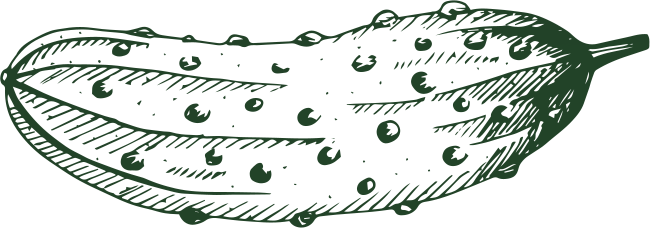 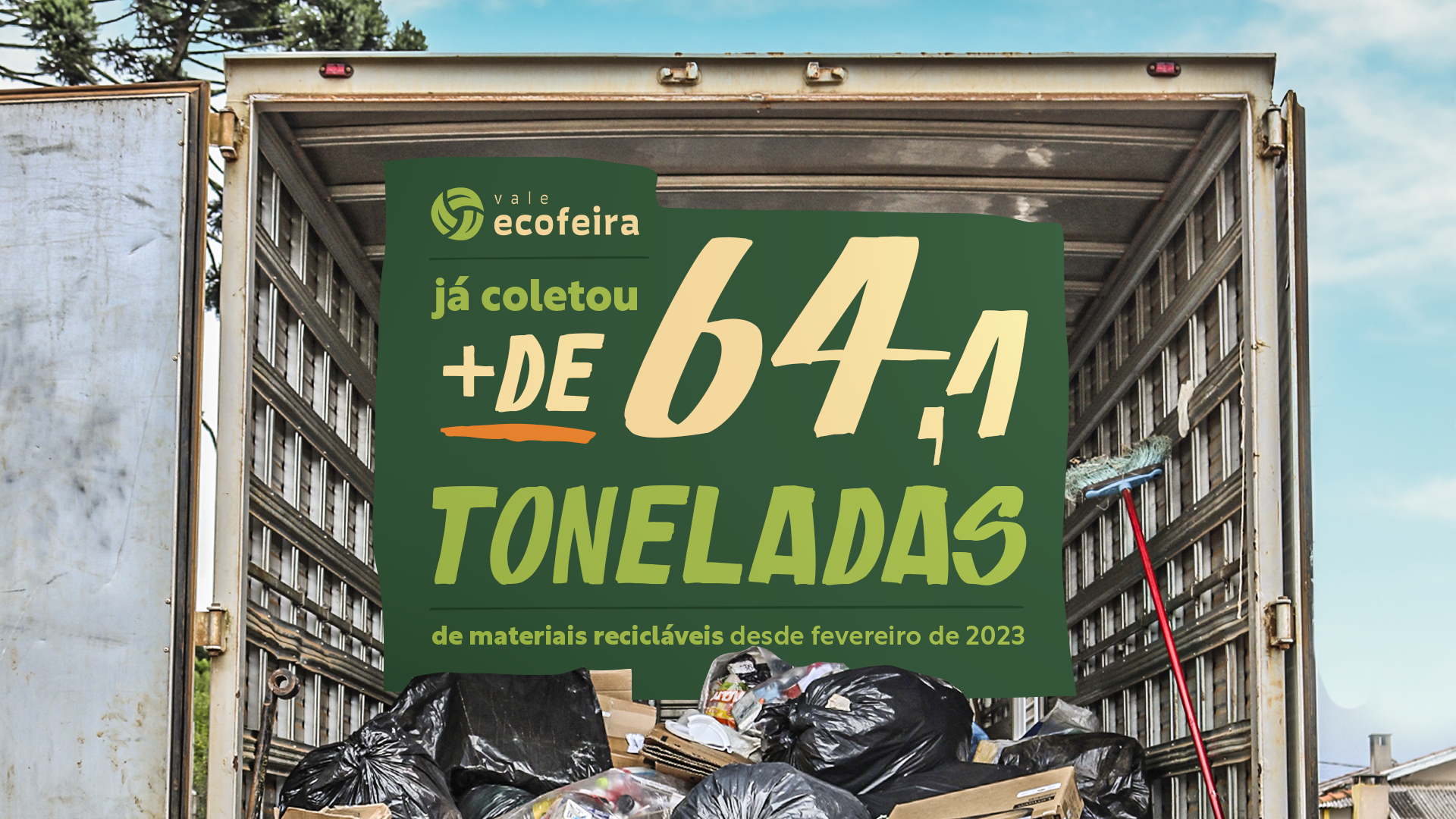 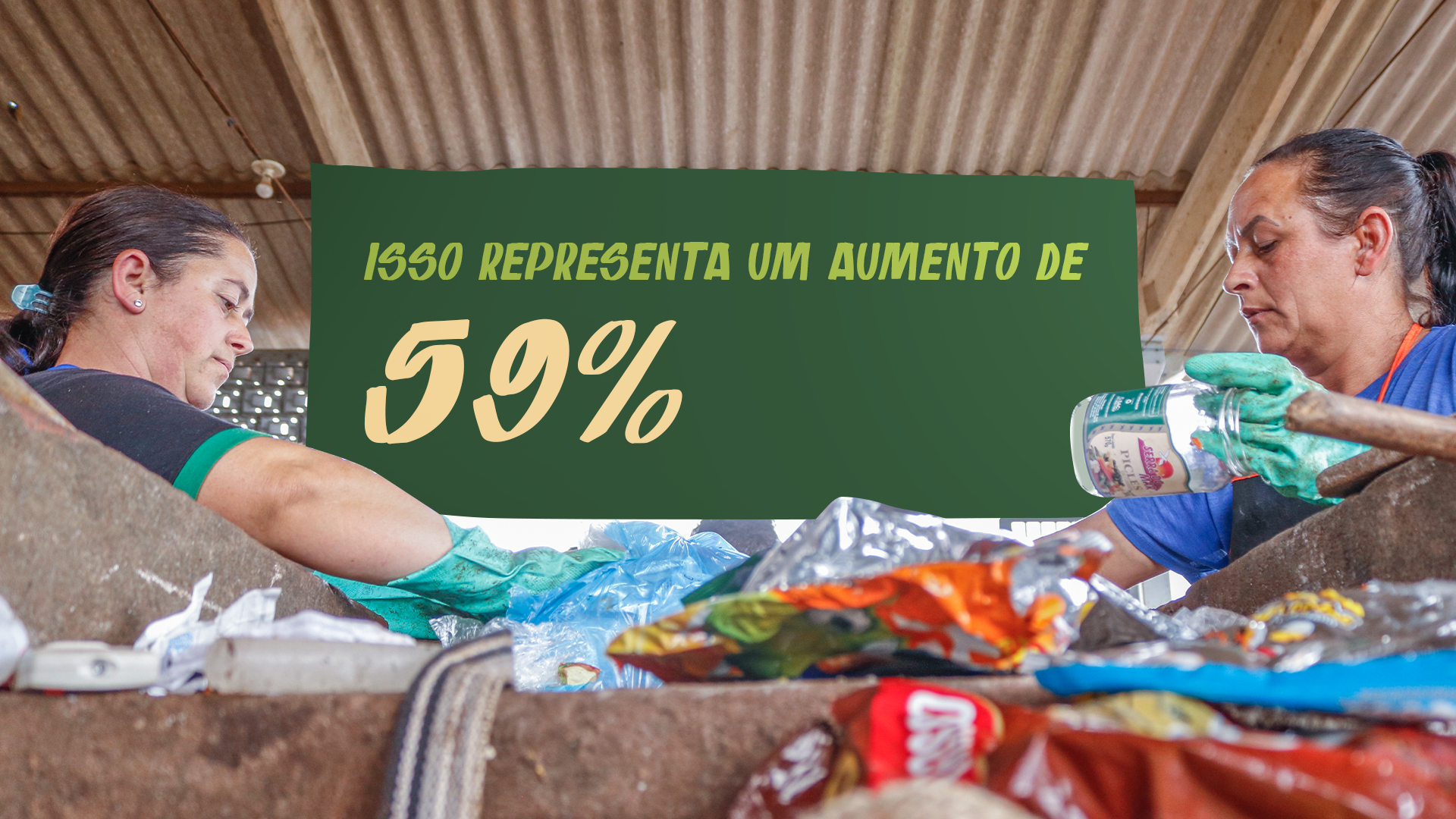 na arrecadação de materiais recicláveis pela Associação de Catadores Amigos da Natureza. Gerando mais renda para as diversas famílias associadas.
com o
EcoFeira
antes do
EcoFeira
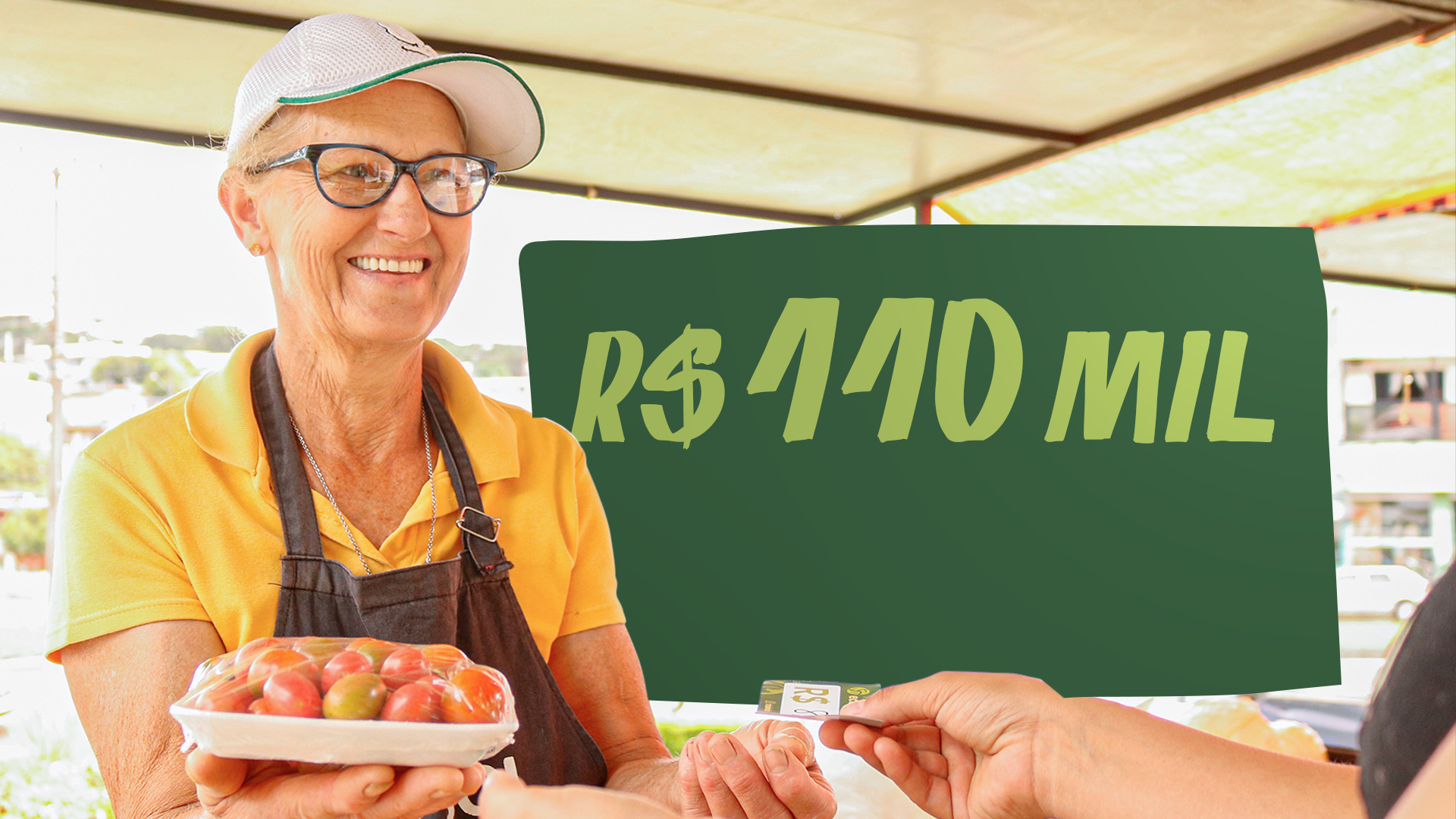 em vendas através do Vale EcoFeira. Gerando mais renda para os agricultores familiares.
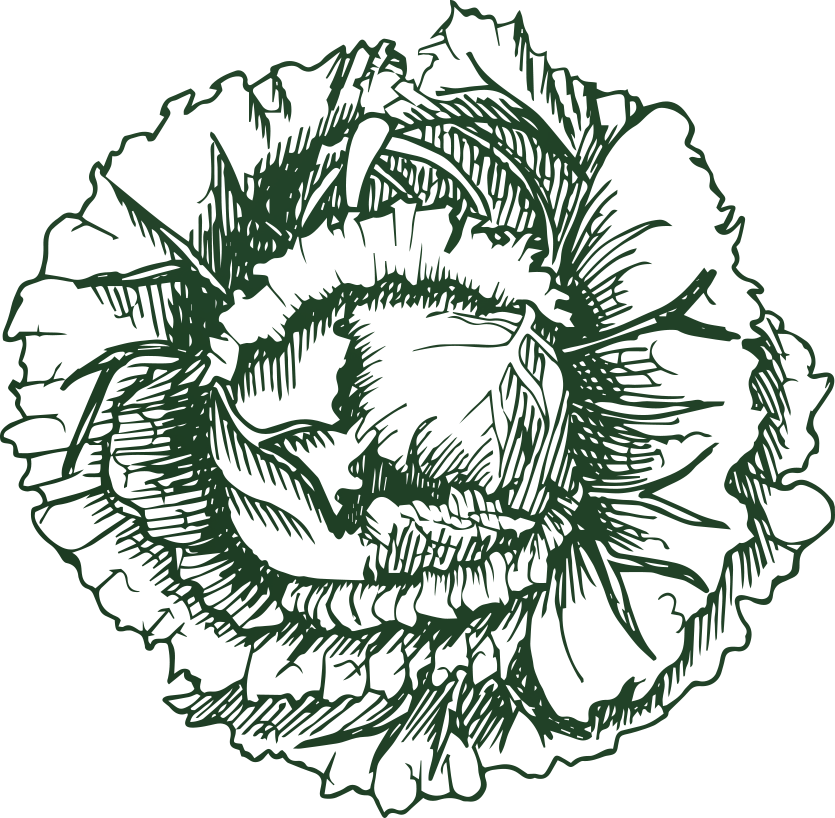 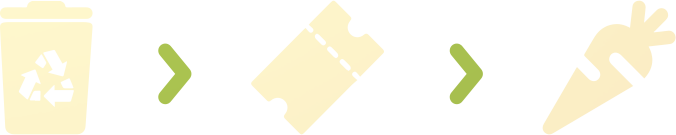 Criando um ciclo de sustentabilidade
e de geração de renda

renda para a Associação de Catadores Amigos
da Natureza;

renda para os agricultores familiares;

alimentos saudáveis na mesa da população;

conscientização ambiental.
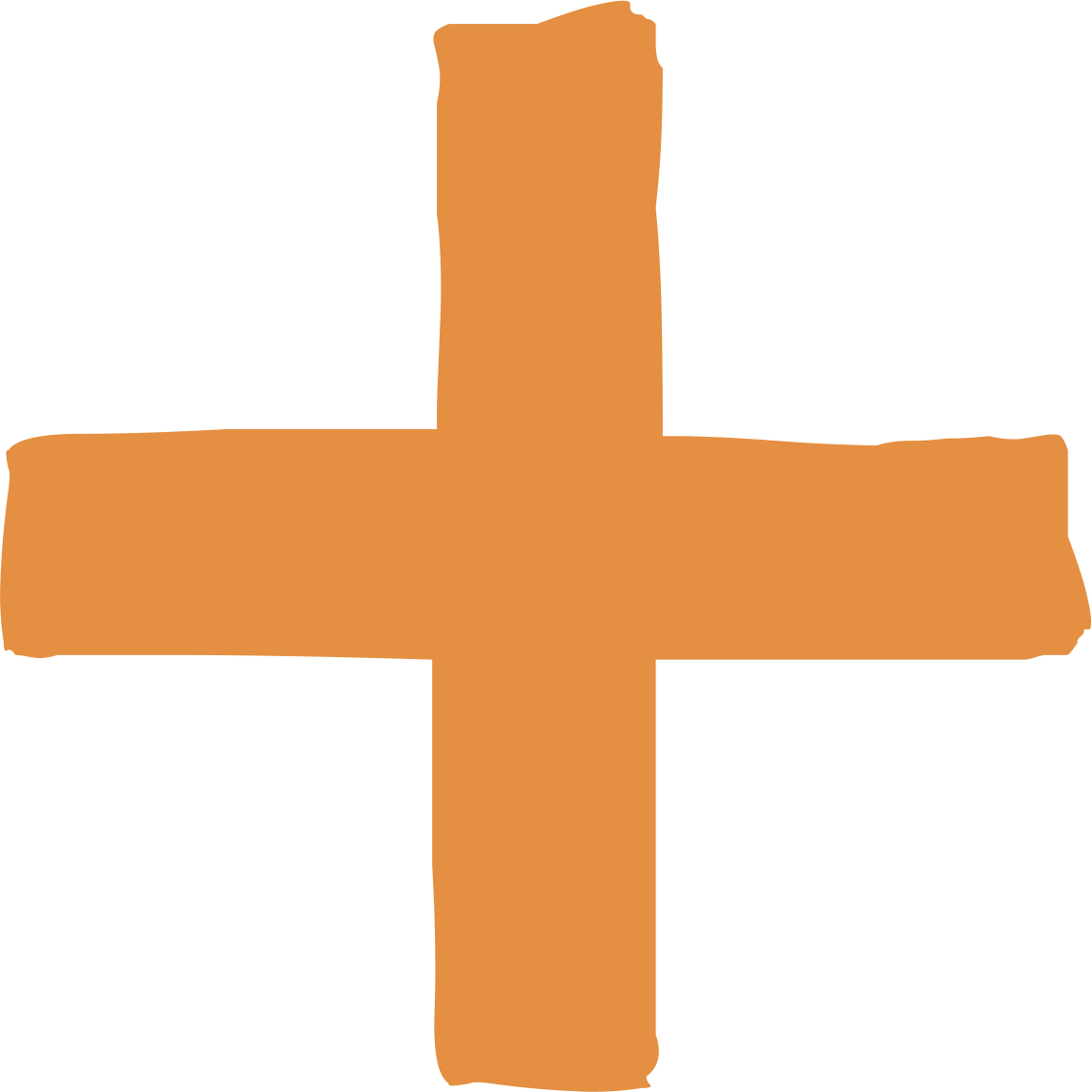 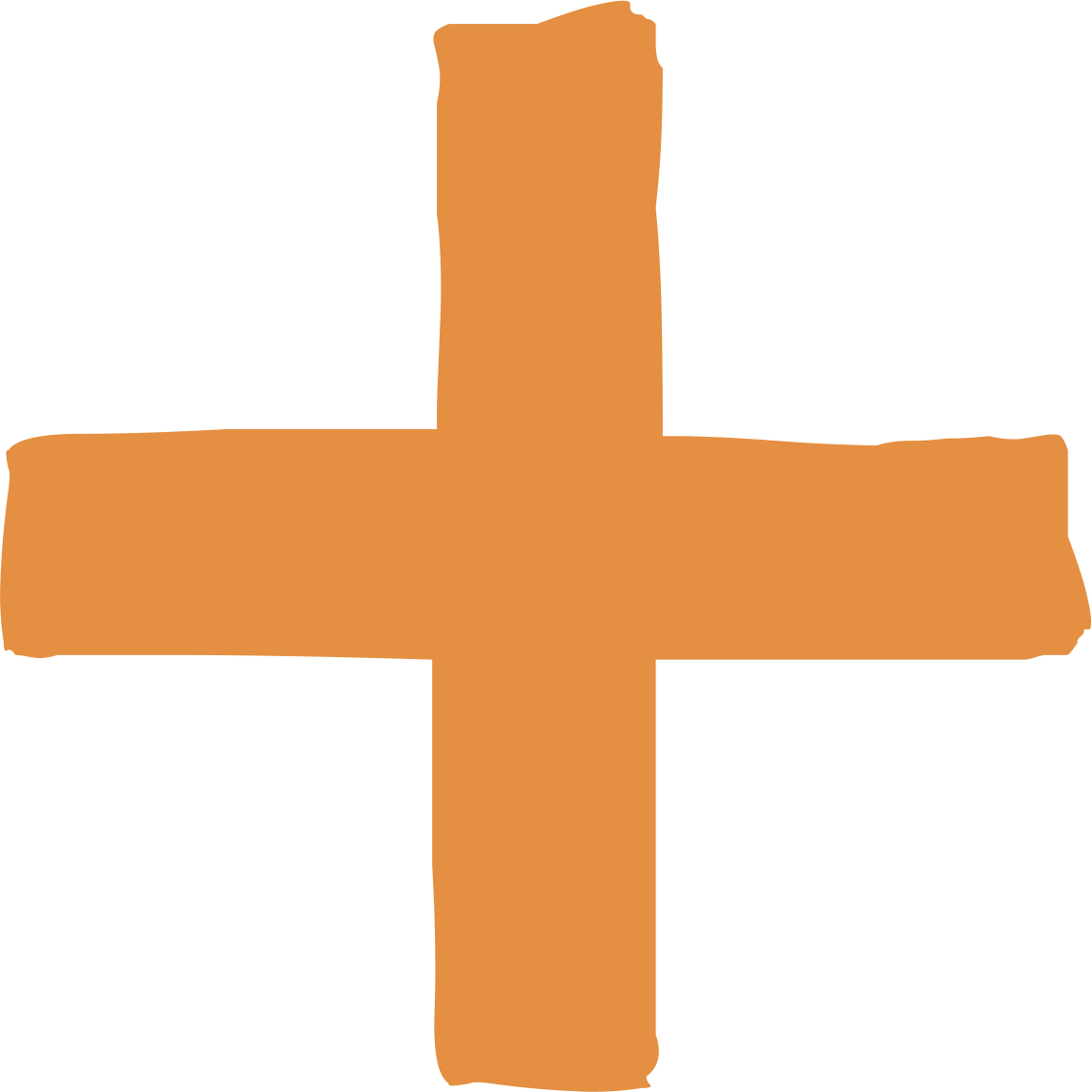 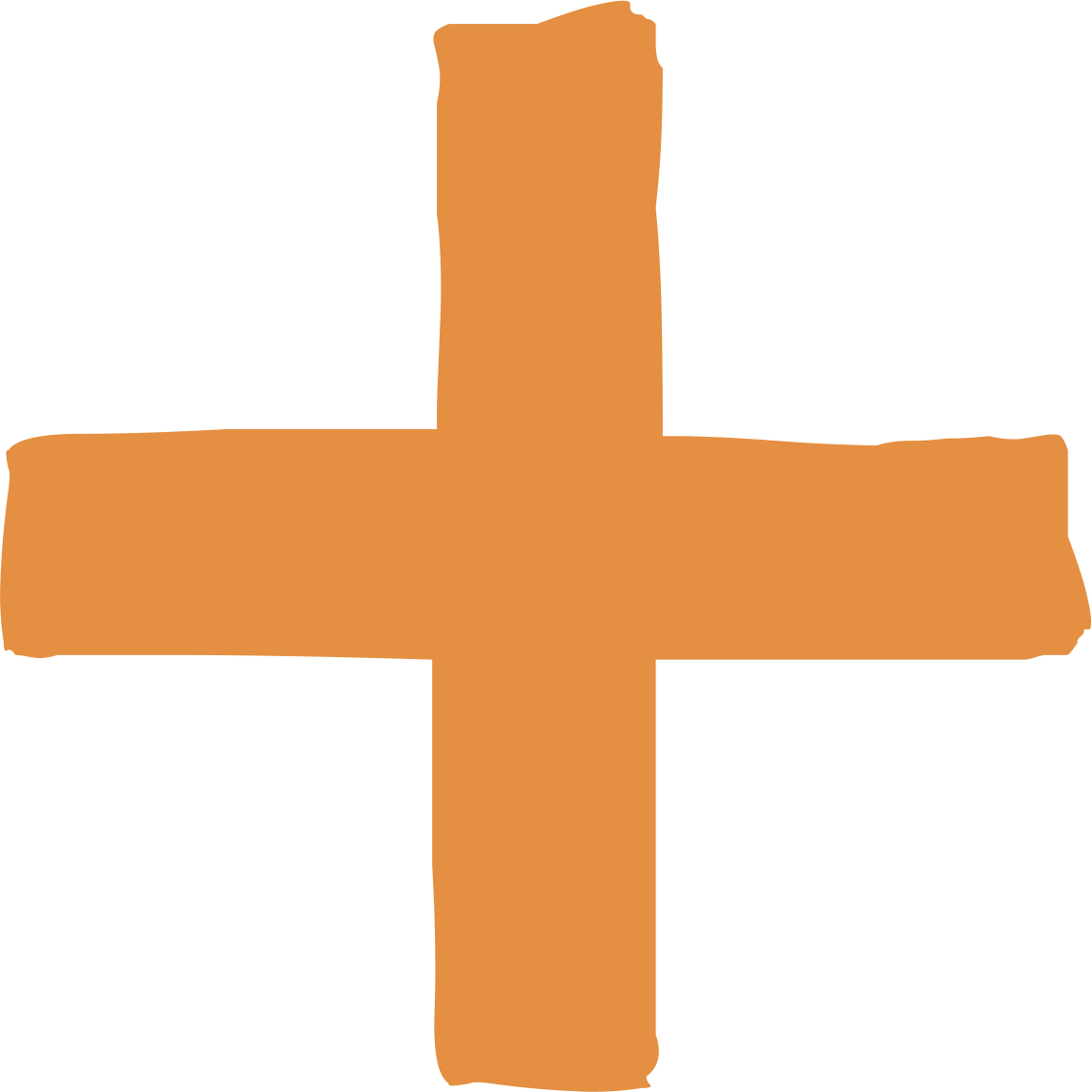 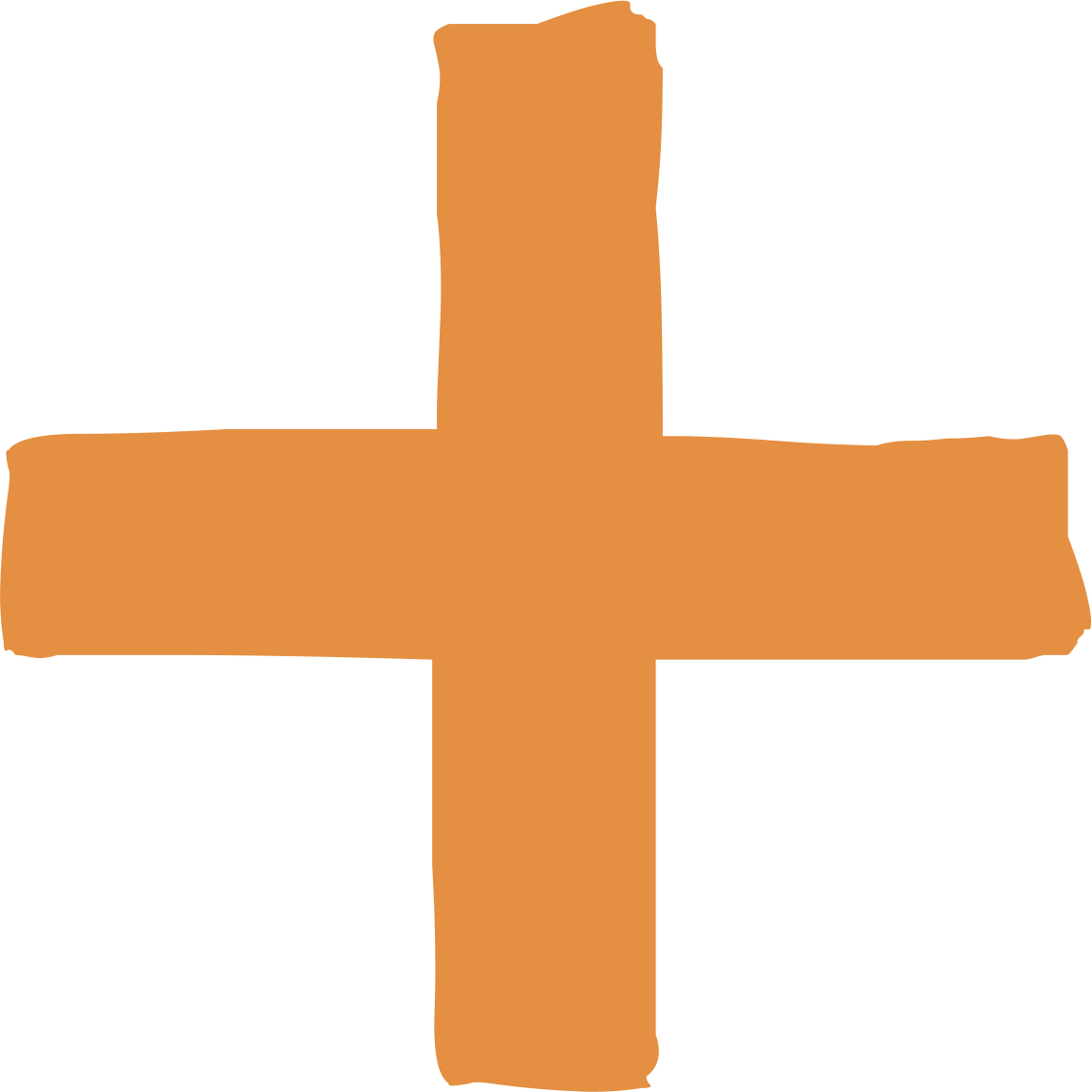 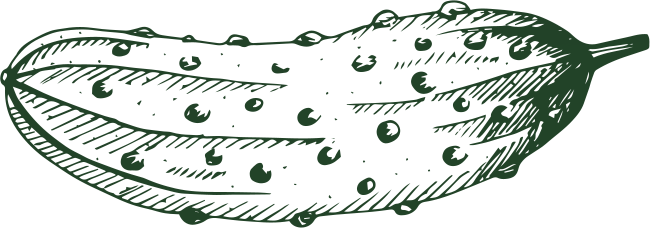 Obrigado!

Jeronimo Gadens do Rosário
Prefeito de Turvo, Paraná

      jeronimog.rosario
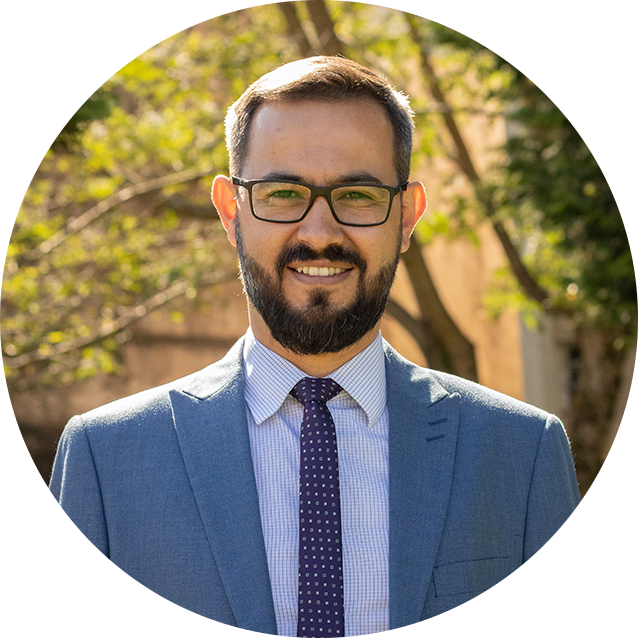 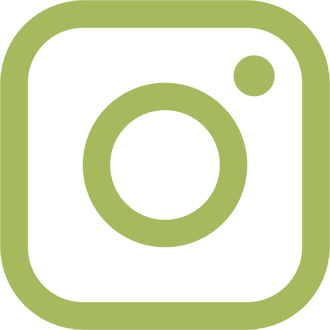